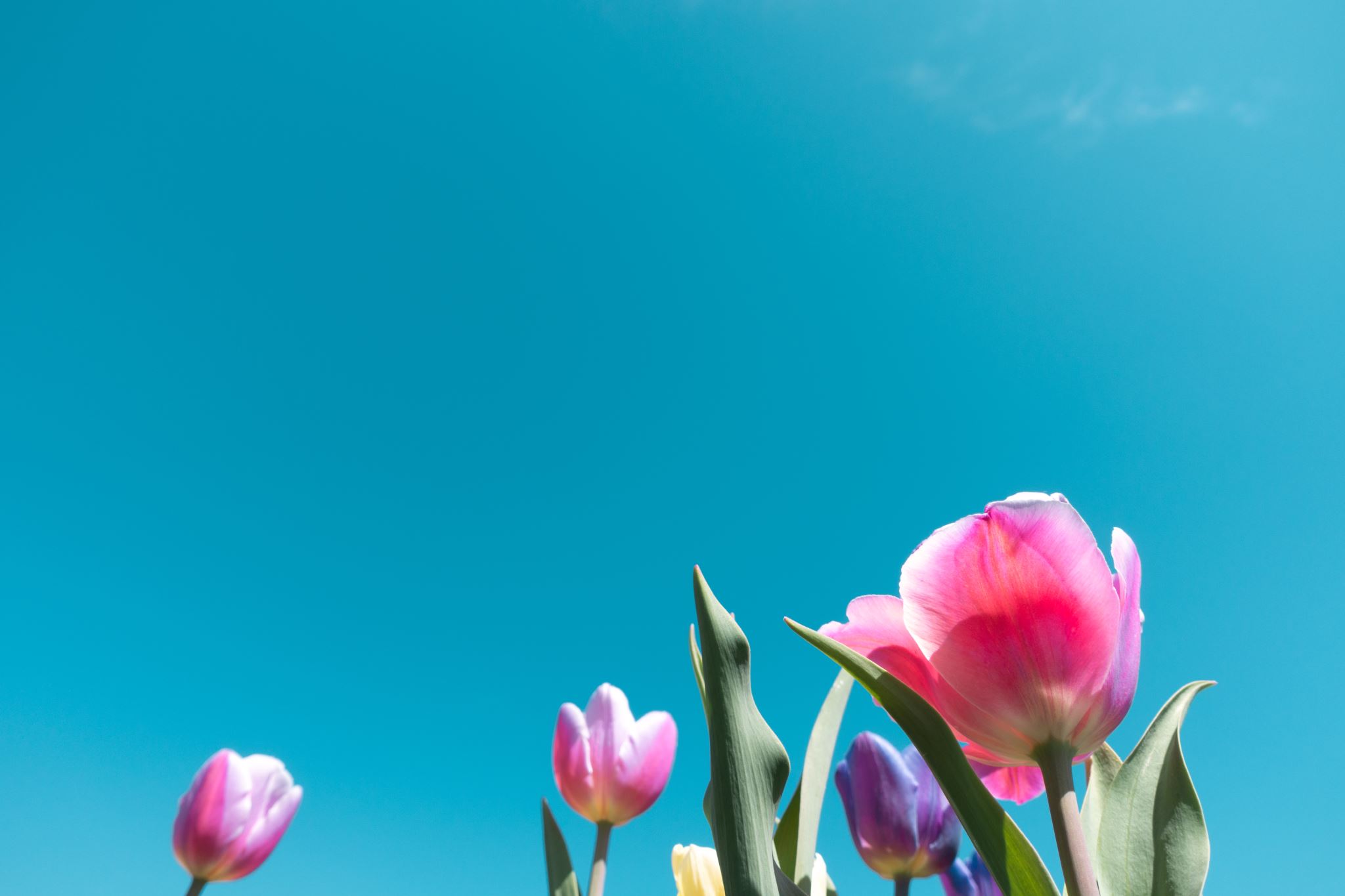 Welcome
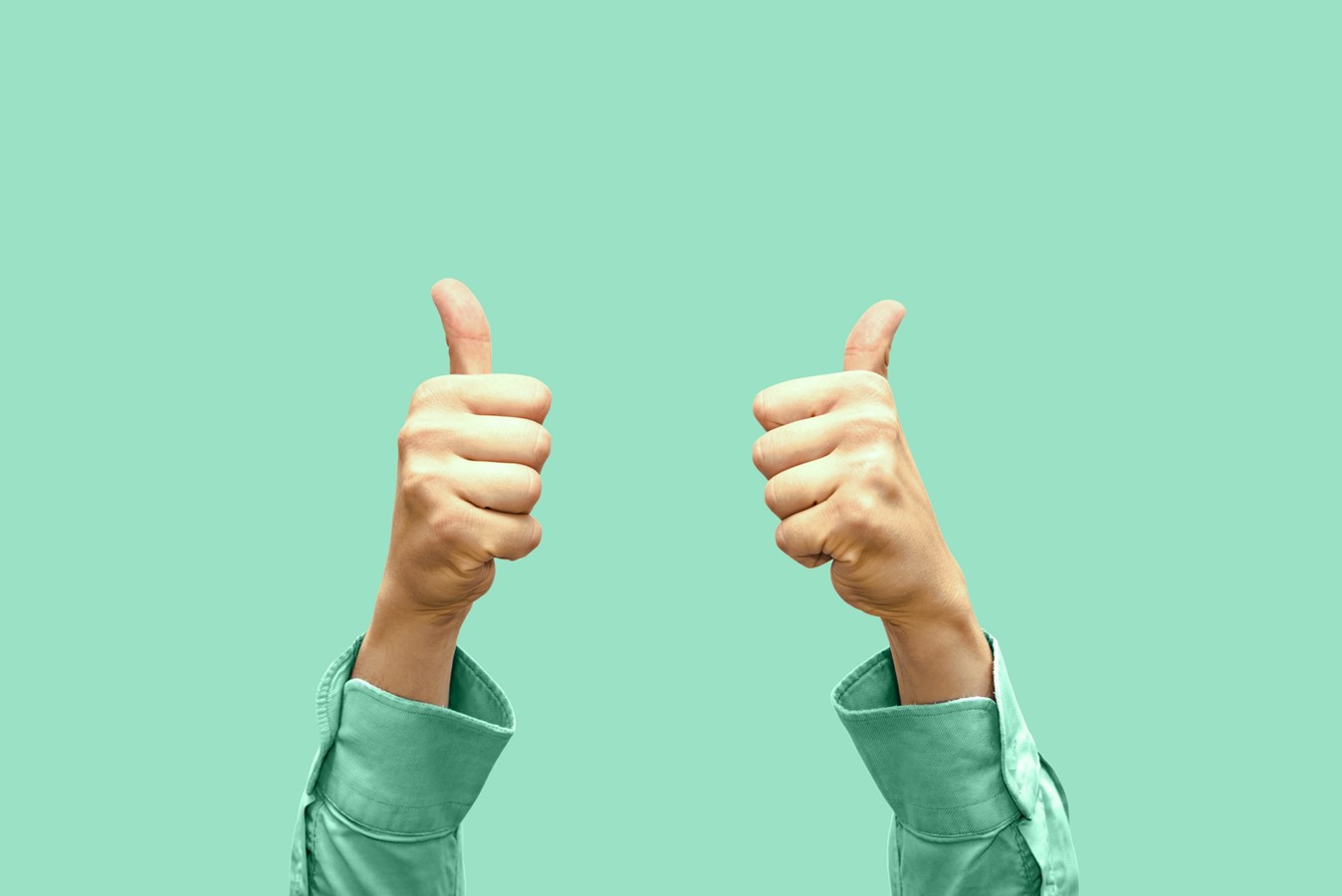 Good News!
[Speaker Notes: Let’s start the meeting on a positive note by sharing some good news. Reflect on something positive that happened and share it with the group. It could be a personal milestone, a professional accomplishment, or a simple joy that has brought a smile to your face.]
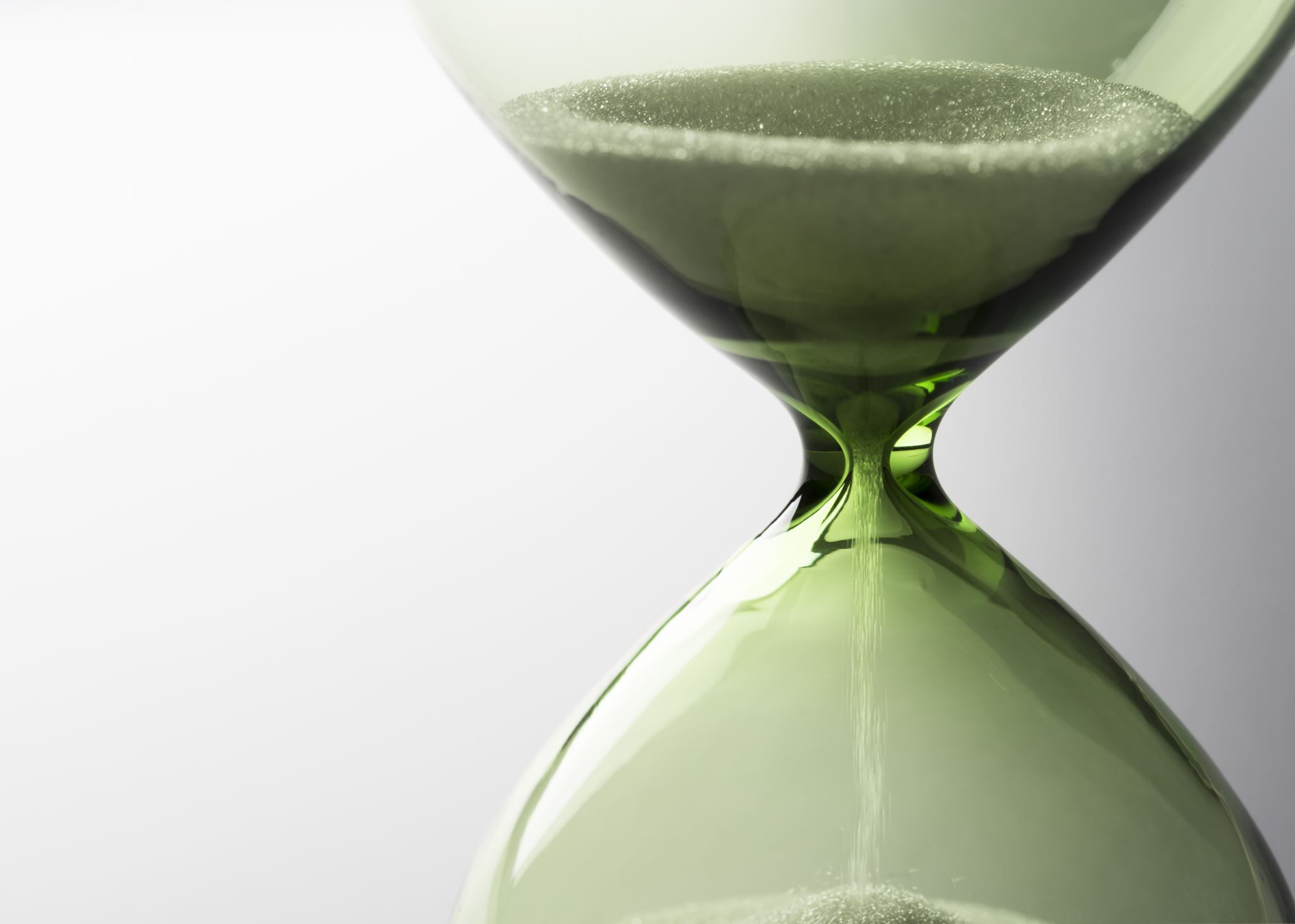 Meeting Agenda
Company Updates
Marketing Updates
Real Estate Wants & Needs
Education Opportunities
Practical Learning
Real Estate Trends
Old Business
New Business
Adjourn
[Speaker Notes: NOTE: Edit the agenda as appropriate for your meeting.]
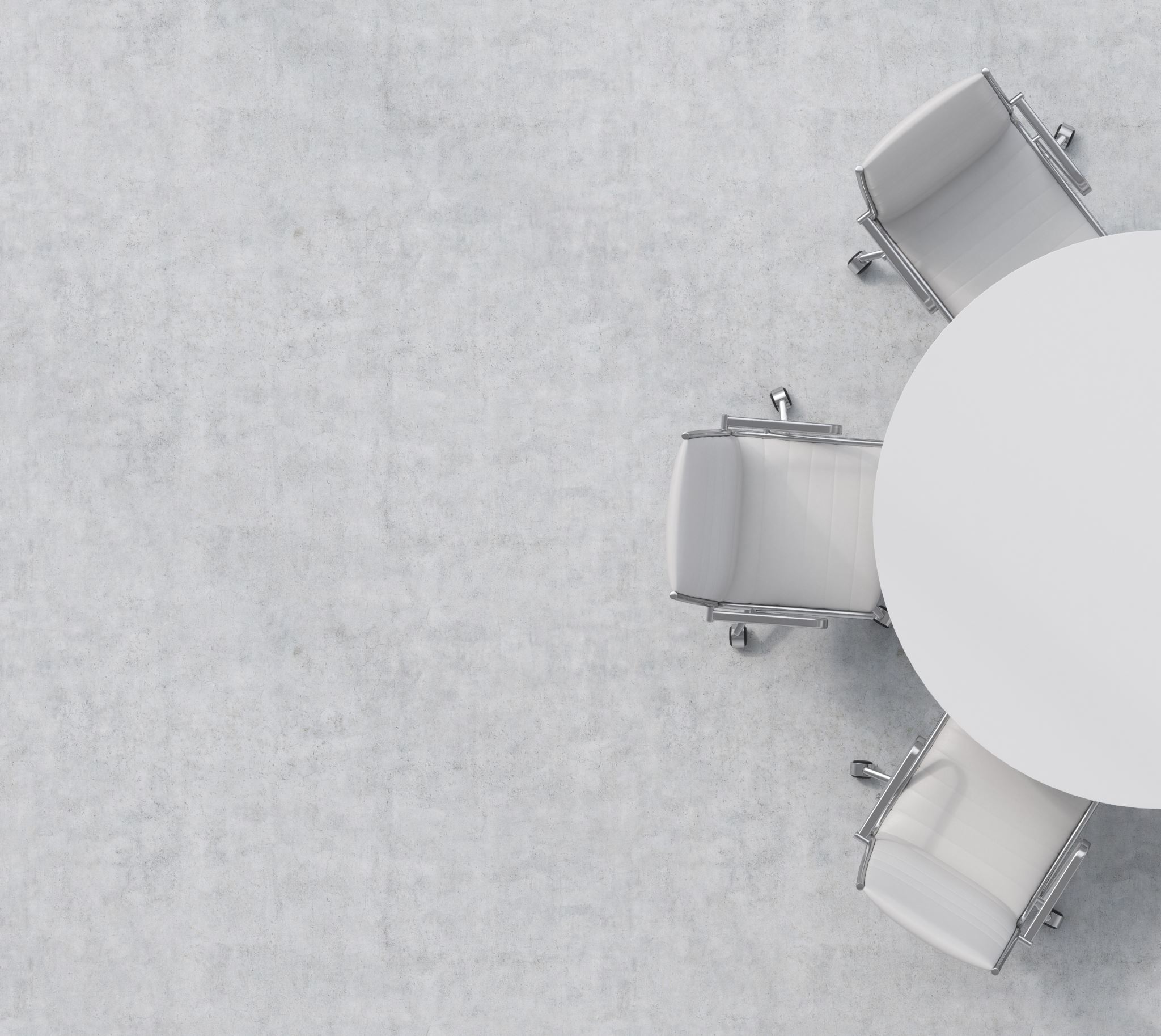 Company Updates
[Speaker Notes: New company listings and buyer needs 
Company Initiatives (company-specific updates or topics you deem appropriate)
“Parking Lot” items from previous meetings 
Agent Sales Contest]
Marketing Updates
[Speaker Notes: Company marketing initiatives
Company community service projects and events
Agent marketing opportunities that complement company/brand marketing]
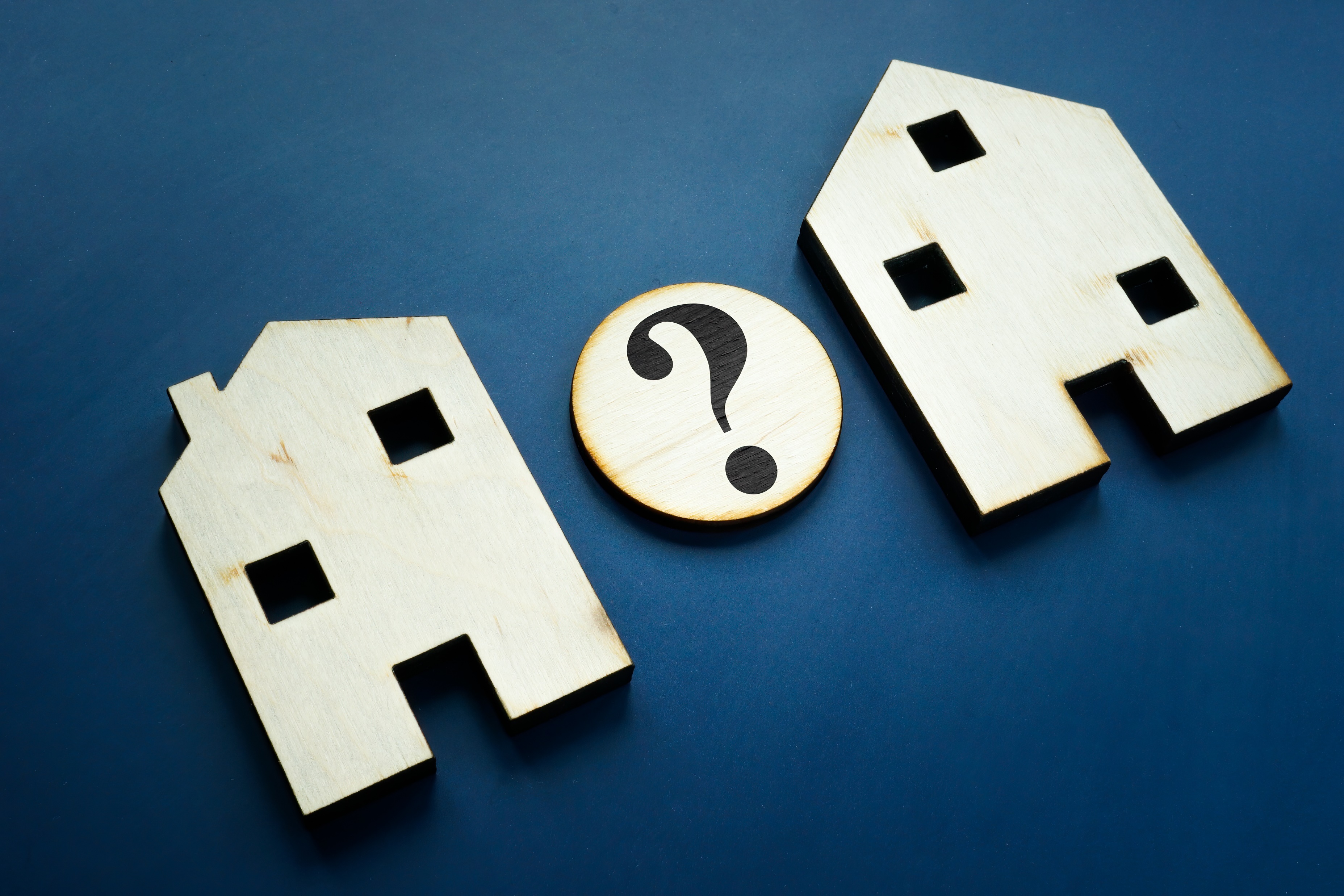 Wants & Needs
Education Opportunities
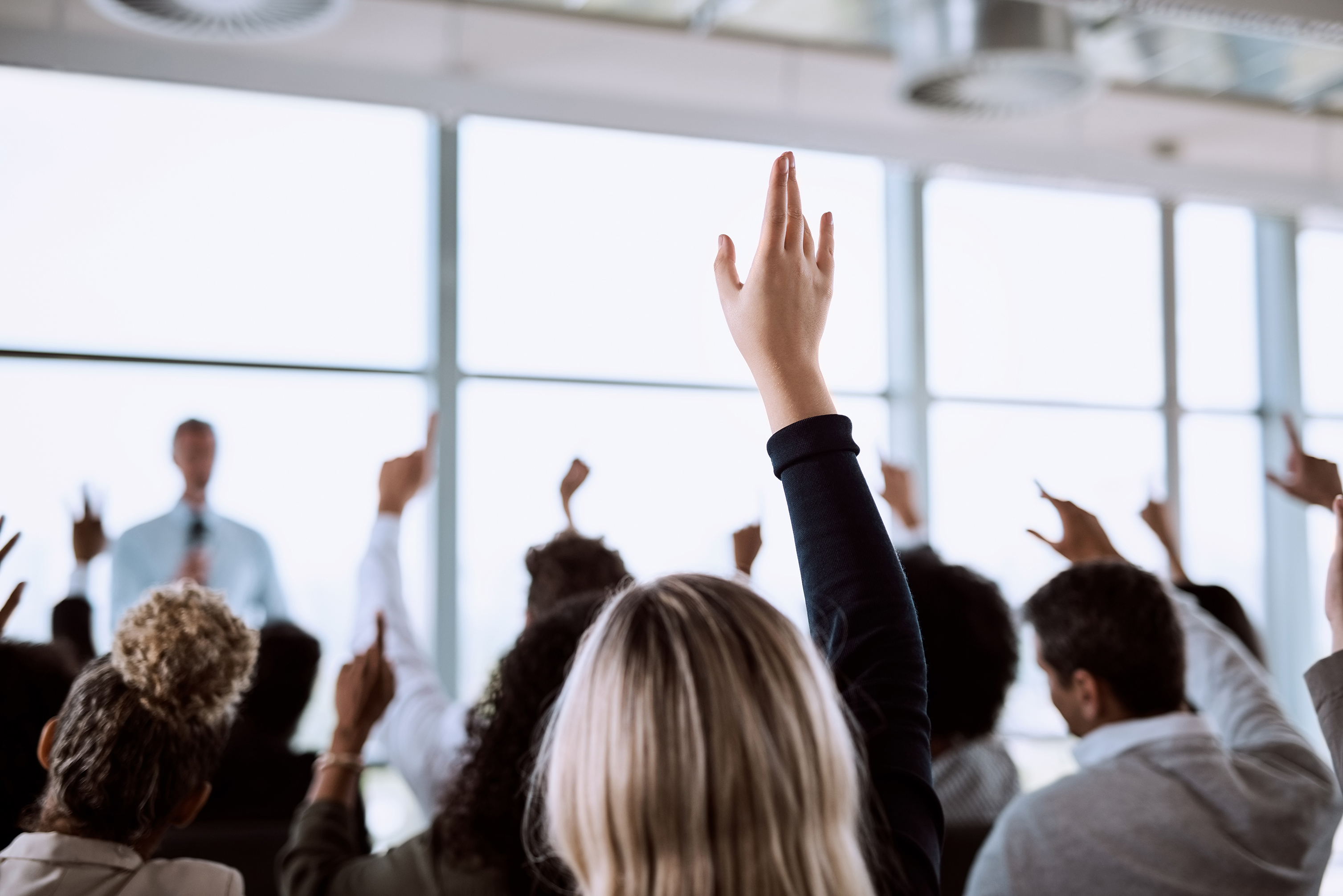 Guest Speaker
<INSERT SPEAKER NAME & COMPANY>
[Speaker Notes: NOTE: Delete if not using a guest speaker.]
[Speaker Notes: Keeping up to date on real estate data trends and sharing relevant market insights with your clients and customers can set you apart in today’s competitive market. Let’s dive into the current dynamics shaping the national real estate landscape.]
Real Estate TrendsLocal Market Report
[Speaker Notes: Total number of listings currently available per MLS
Number of pendings last month per MLS
Number of closed transactions last month per MLS]
Real Estate TrendsCompany Production
[Speaker Notes: Production Updates, Listings, Under Contracts, Closings (various ways to share) 
Previous month vs. the same period last year
Year To Date (YTD) 
Year Over Year (YOY)
Market Share]
Real Estate TrendsCompany Data
[Speaker Notes: Average DOM from List to Under Contract
Average DOM from Under Contract to Close
Average / Median List Price
Average / Median Sales Price
Company’s List Price to Sales Price Ratio]
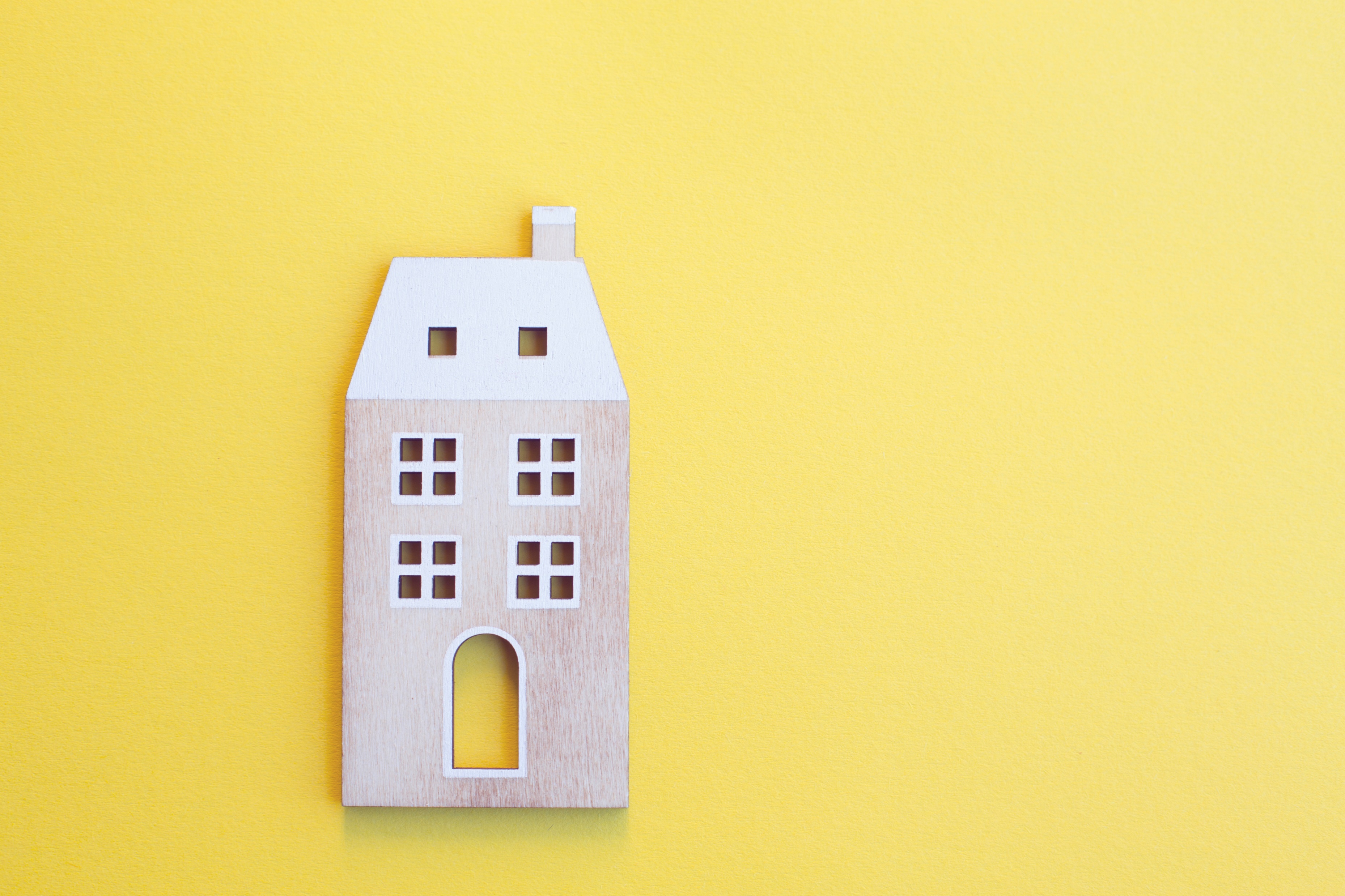 Old Business &New Business
[Speaker Notes: Updates and follow-up to the previous meeting
“Parking Lot” items]
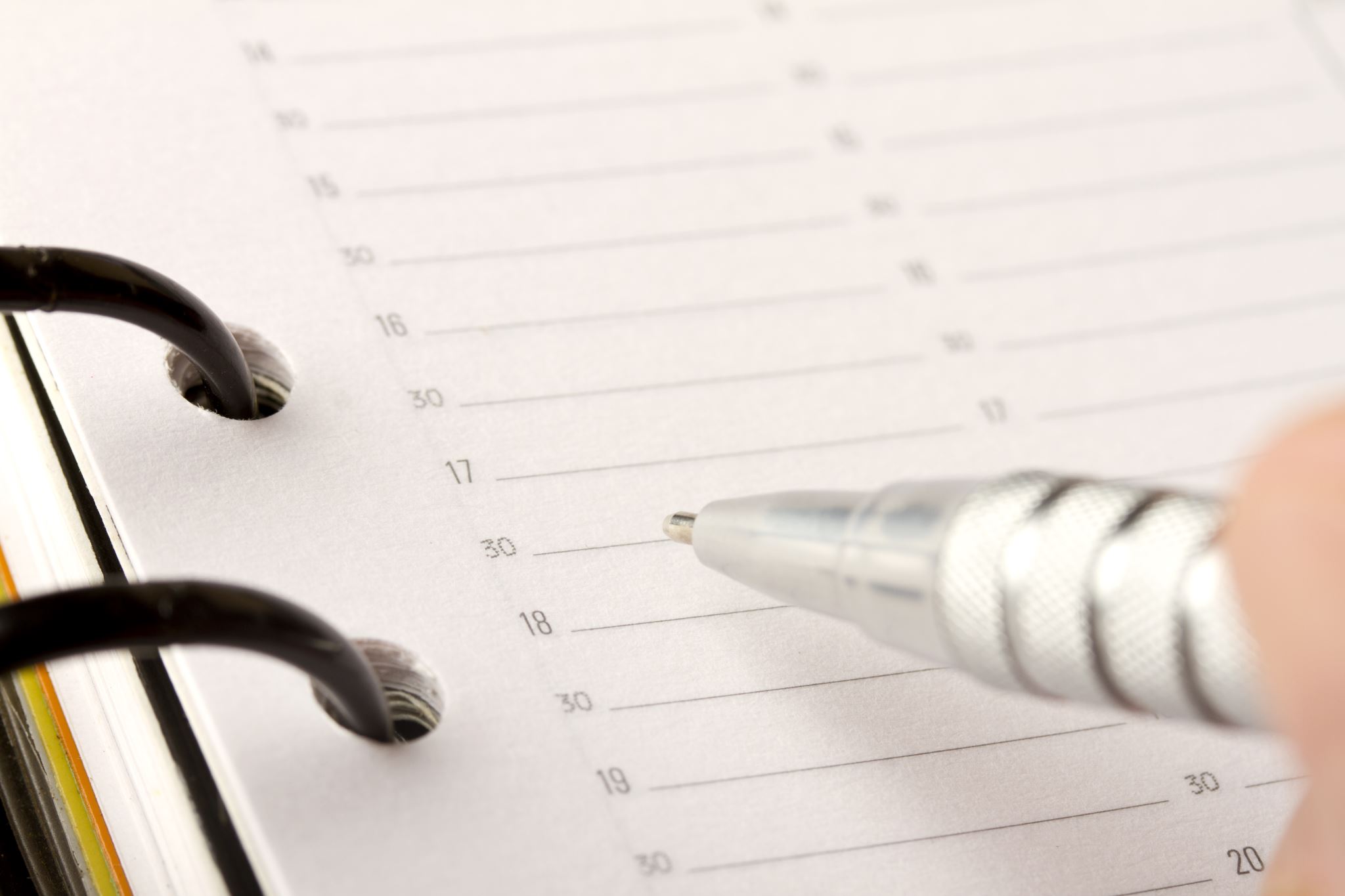 Next Meeting
INSERT Date & Time
INSERT Location
INSERT Next Meeting Highlight
[Speaker Notes: TIP: Consider adding a meeting teaser, such as the learning sprint topic, below the meeting location]
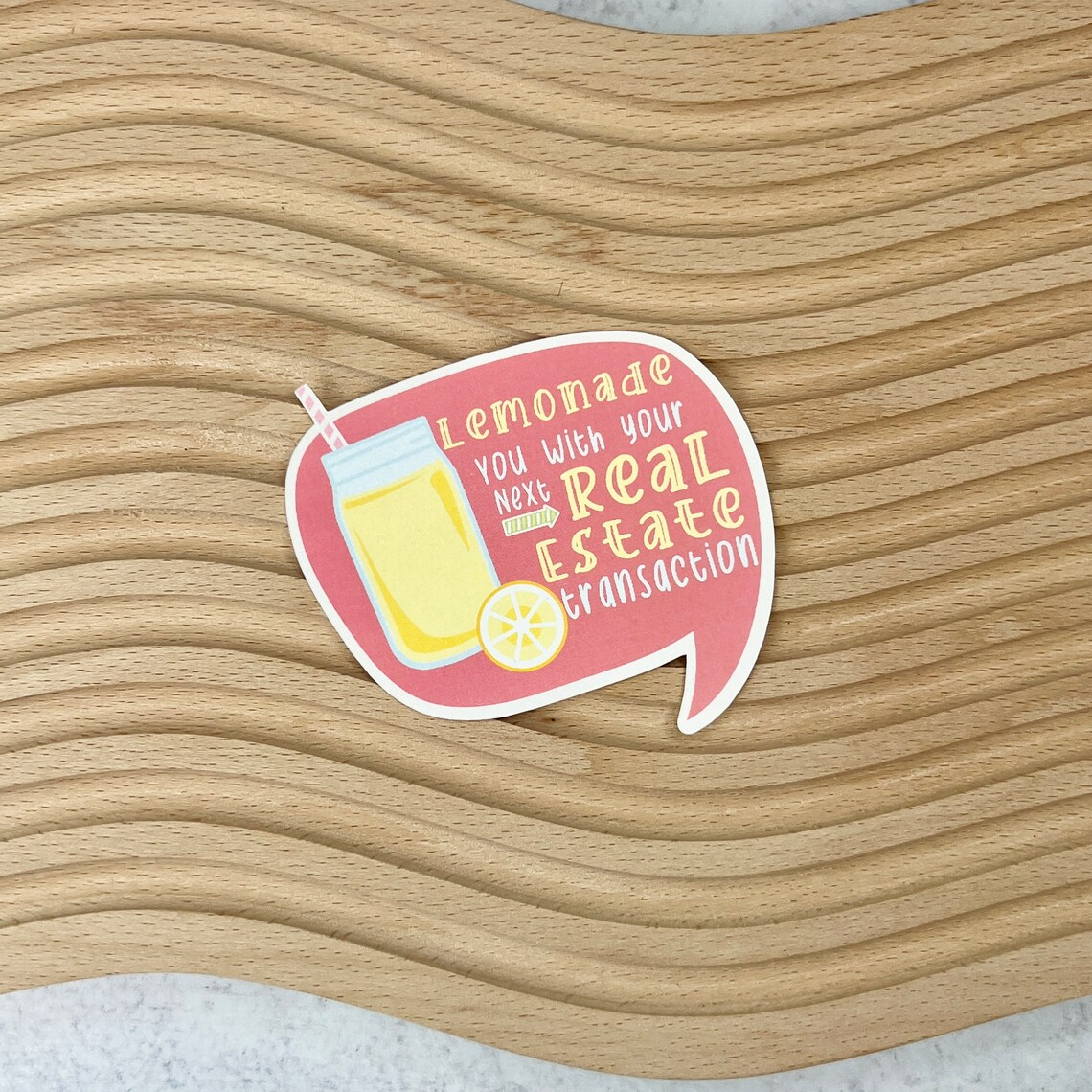 Spark Your Business
National Lemonade Day
May 4th
Prepare a small gift bag with lemonade mix and fresh lemons.
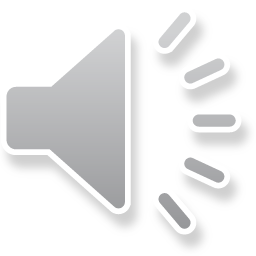 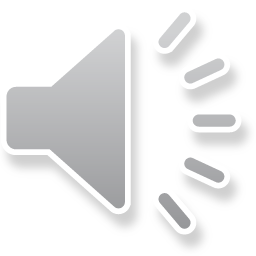 Image Credit: BigTopCreations / Etsy
[Speaker Notes: As we conclude today’s sales meeting, we want to give you one idea to help Spark Your Business and keep your pipeline full.

May 4th is National Lemonade Day. Leverage this day by scheduling a pop-by to a few select past clients and members of your sphere of influence. In a small gift bag, include lemonade mix and fresh lemons. Be sure to attach a clever tag like the one shown and include a couple of your business cards. If the recipient is home, ask them, “How has your home been treating you? Any new projects or changes?” These questions will tee up a conversation about real estate.]
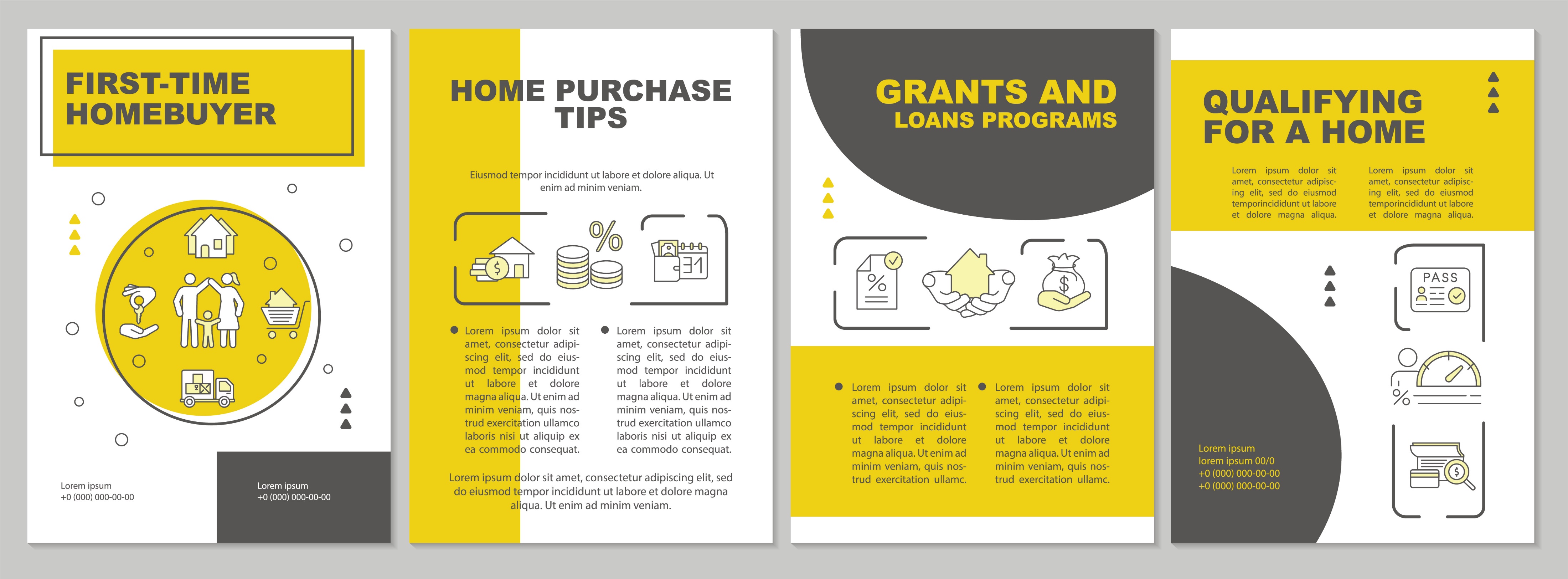 Spark Your Business
Spring 
Newsletter
Create a Spring Newsletter to email to your database.
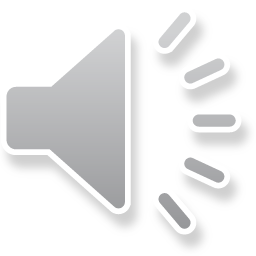 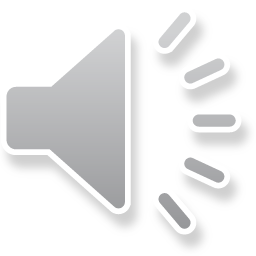 [Speaker Notes: As we conclude today’s sales meeting, we want to give you one idea to help Spark Your Business and keep your pipeline full.

Spring is a great time to connect with your database using a newsletter. Articles should focus on spring maintenance, home-buying tips, and local free things to do, such as museums or parks. Your recipients will find the information helpful and it keeps you top-of-mind for potential repeat and referral business. Always include a call to action, such as, “If you know someone looking to buy or sell real estate, I’d appreciate your referral."]
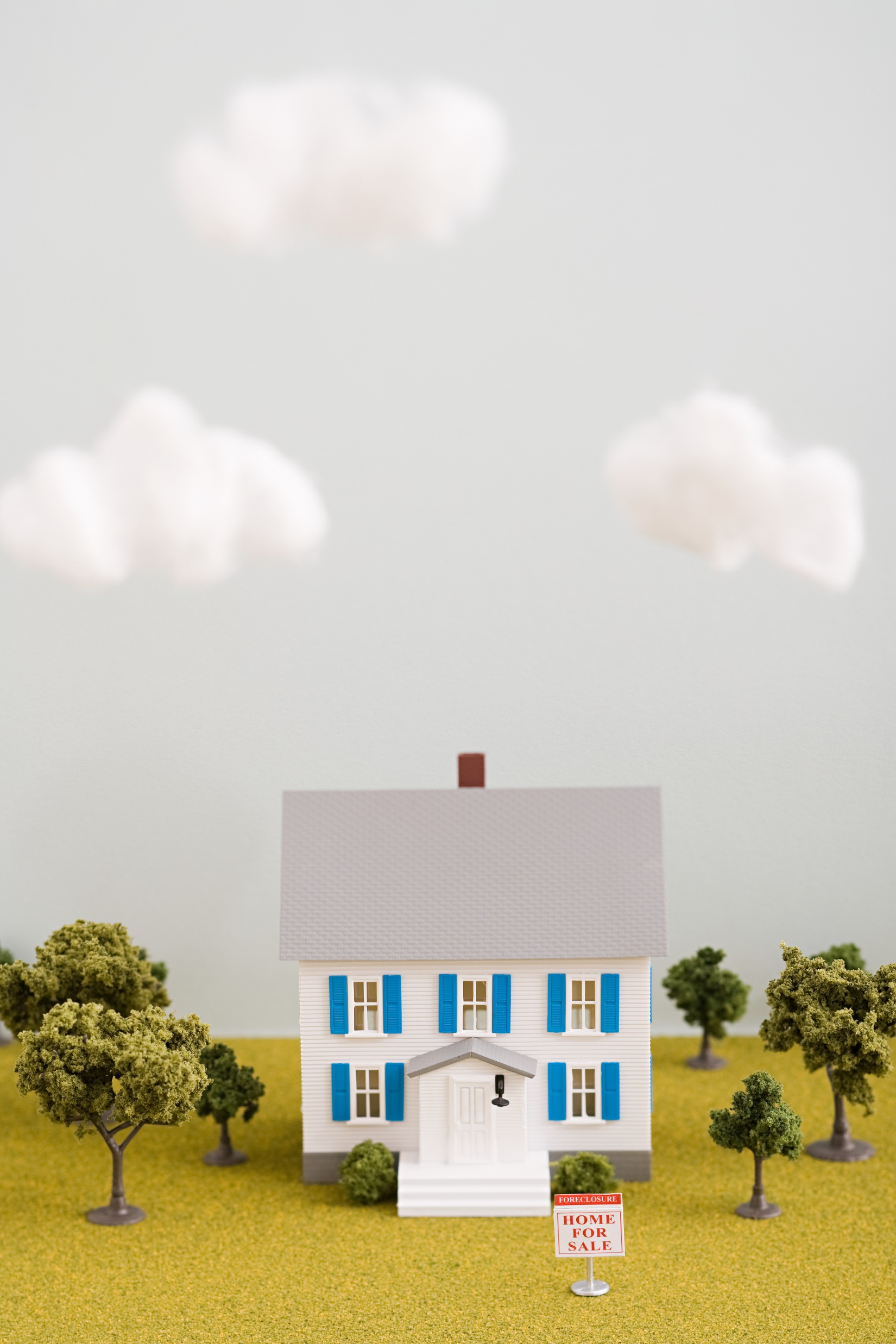 Spark Your Business
Real Estate Niche Announcement
Inform your database of your specialized niche.
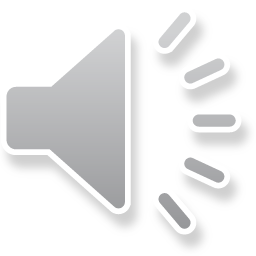 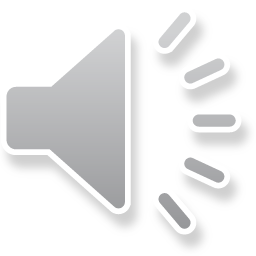 [Speaker Notes: As we wrap up, we’d like to leave you with one idea to help Spark Your Business and keep your pipeline full.

Clients trust experts. If you specialize in a real estate niche, like waterfront properties or historical homes, you can stand out, build trust, and grow your business.
Share your expertise by crafting a letter that highlights your niche, why it’s your passion, and how it benefits buyers and sellers.

Target potential clients in your niche—like lakeside homeowners for waterfront properties—and watch your reputation and client base grow!]
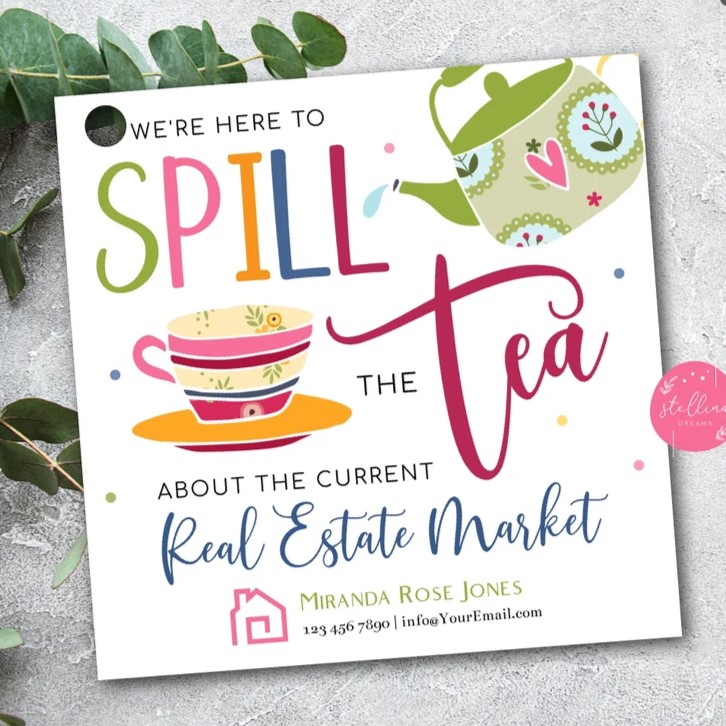 Spark Your 
Business
International Tea Day
May 21st
Surprise contacts with assorted teas,                  a branded mug, and a few honey spoons!
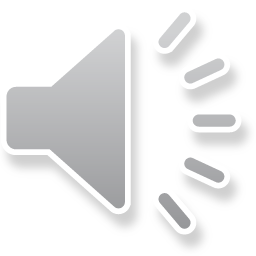 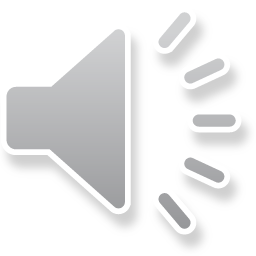 Image Credit: StellinaDreams / Etsy
[Speaker Notes: As we conclude today’s sales meeting, we want to leave you with one idea to help Spark Your Business and keep your pipeline full. 

May 21st  is International Tea Day. Consider doing a pop-by to a few select past clients and sphere of influence contacts. Put together a small gift bag with an assortment of tea, maybe a travel mug branded with your logo, and honey spoons. Attach a clever tag and slide in 2 or 3 of your business cards. Be prepared for a quick chat with a few local real estate stats and local market information.]
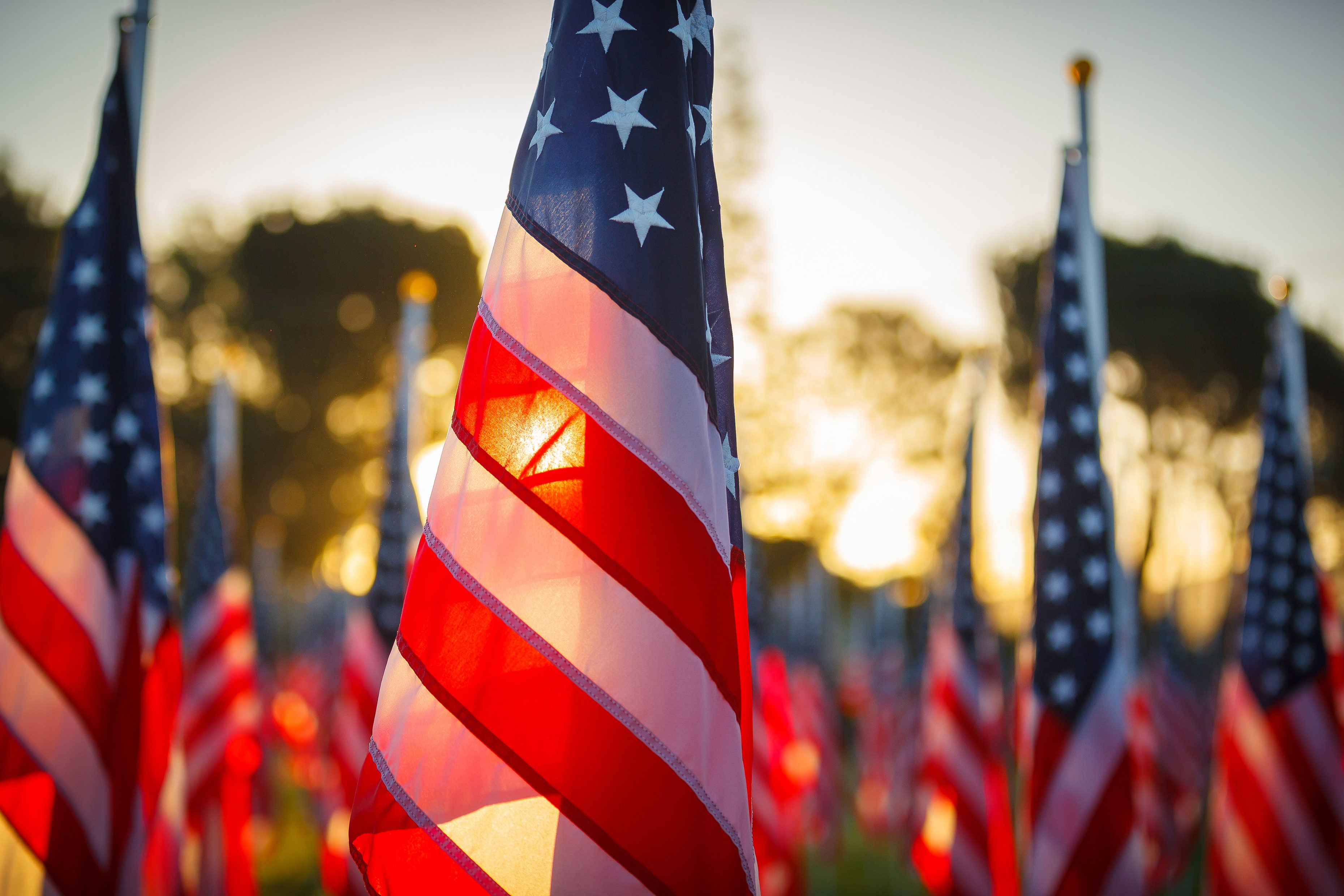 Memorial Day Marketing Ideas
Hand Out Flags at a Local Parade
Kick-Off to Summer                         Branded Events Calendar
Farmers’ Markets
Firework Displays
Festivals 
Arts & Crafts Shows
Sidewalk Sales
Concerts
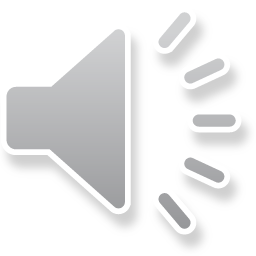 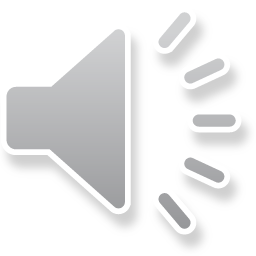 [Speaker Notes: As we wrap up today's sales meeting, we want to give you some actionable ideas to Spark Your Business and keep your pipeline thriving.

Memorial Day is approaching, and many community members love a good parade. Take a cue from a successful Michigan agent, Scott Griffith, who has annually lined the local parade route with small U.S. flags for the past 3 decades. This simple gesture has made him a household name in the area.

Another idea is to develop a simple summer calendar highlighting local events such as farmers' markets, fireworks displays, and arts and crafts festivals. Brand the calendar with your logo and contact information, then mail or email it to your sphere of influence, past clients, or farm area. This provides valuable community information and extends the shelf life of your marketing promotion, keeping you top of mind throughout the season.]